Требования к  реализации Федеральных государственных образовательных стандартов
Дмитриев Андрей Витальевич,
Начальник отдела аккредитации и государственной аттестации
обучающихся Псковской области
Нормативно-правовая база
Статья  11  Федерального Закона  от 29.12.2012 № 273 - ФЗ   «Об образовании в Российской Федерации».
Приказ Министерства образования и науки Российской Федерации от 06.09.2009 № 373 «Об утверждении и введении в действие федерального государственного образовательного стандарта начального общего образования»;
Приказ Министерства образования и науки Российской Федерации от 17.12.2010 № 1897 «Об утверждении федерального государственного образовательного стандарта основного общего образования»
Приказ Министерства образования и науки Российской Федерации от 17.05.2012 № 413 «Об утверждении федерального государственного образовательного стандарта среднего  общего образования»;
Последние изменения в стандарты 29.12.2014
ФГОС
Статья 2 Федерального закона от 29.12.2012 № 273-ФЗ «Об образовании в Российской Федерации, часть 9
образовательная программа - комплекс основных характеристик образования (объем, содержание, планируемые результаты), организационно-педагогических условий и в случаях, предусмотренных настоящим Федеральным законом, форм аттестации, который представлен в виде учебного плана, календарного учебного графика, рабочих программ учебных предметов, курсов, дисциплин (модулей), иных компонентов, а также оценочных и методических материалов;
Статья 28 Федерального закона от 29.12.2012 № 273-ФЗ «Об образовании в Российской Федерации, «Компетенция, права, обязанности и ответственность образовательной организации», часть 6
 разработка и утверждение образовательных программ образовательной организации;
ФГОС
Федеральный государственный образовательный стандарт начального, основного общего, среднего общего образования (далее - Стандарт) представляет собой совокупность требований, обязательных при реализации основной образовательной программы начального общего образования образовательными учреждениями, имеющими государственную аккредитацию.
Стандарт включает в себя требования:
к результатам освоения основной образовательной программы начального общего образования;
к структуре основной образовательной программы начального общего образования, в том числе требования к соотношению частей основной образовательной программы и их объему, а также к соотношению обязательной части основной образовательной программы и части, формируемой участниками образовательного процесса;
к условиям реализации основной образовательной программы начального общего образования, в том числе кадровым, финансовым, материально-техническим и иным условиям.
ФГОС
Требования к структуре основной образовательной программы:
Раздел 3, часть 16 ФГОС НОО;
Раздел 3, часть 14 ФГОС ООО;
Раздел 3, часть 18 ФГОС СОО.
Ремарка: основная образовательная программа основного общего и среднего общего образования должна соответствовать требованиям статьи 2 Закона (до полного перехода образовательной организации на ФГОС)
ФГОС
Обязательная часть основной образовательной программы начального общего образования составляет 80%, а часть, формируемая участниками образовательного процесса, - 20% от общего объема основной образовательной программы начального общего образования.
Обязательная часть основной образовательной программы основного общего образования составляет 70%, а часть, формируемая участниками образовательного процесса, - 30% от общего объема основной образовательной программы начального общего образования.
Обязательная часть основной образовательной программы среднего общего образования составляет 60%, а часть, формируемая участниками образовательного процесса, - 40% от общего объема основной образовательной программы начального общего образования.
ФГОС
На примере ФГОС ООО
Основная образовательная программа начального общего образования должна содержать три раздела: целевой, содержательный и организационный.
Целевой раздел определяет общее назначение, цели, задачи и планируемые результаты реализации основной образовательной программы начального общего образования, а также способы определения достижения этих целей и результатов.
Целевой раздел включает:
пояснительную записку;
планируемые результаты освоения обучающимися основной образовательной программы начального общего образования;
систему оценки достижения планируемых результатов освоения основной образовательной программы основного общего образования.
ФГОС
На примере ФГОС ООО
программу развития универсальных учебных действий (программу формирования общеучебных умений и навыков) при получении основного общего образования, включающую формирование компетенций обучающихся в области использования информационно-коммуникационных технологий, учебно-исследовательской и проектной деятельности;
(в ред. Приказа Минобрнауки России от 29.12.2014 N 1644)
программы отдельных учебных предметов, курсов, в том числе интегрированных;
программу воспитания и социализации обучающихся при получении основного общего образования, включающую такие направления, как духовно-нравственное развитие и воспитание обучающихся, их социализация и профессиональная ориентация, формирование экологической культуры, культуры здорового и безопасного образа жизни;
(в ред. Приказа Минобрнауки России от 29.12.2014 N 1644)
программу коррекционной работы <*>.
--------------------------------
ФГОС
На примере ФГОС ООО
Организационный раздел должен определять общие рамки организации образовательной деятельности, а также механизм реализации компонентов основной образовательной программы.
(в ред. Приказа Минобрнауки России от 29.12.2014 N 1644)
Организационный раздел включает:
учебный план основного общего образования, календарный учебный график и план внеурочной деятельности;
(в ред. Приказа Минобрнауки России от 29.12.2014 N 1644)
систему условий реализации образовательной программы основного общего образования в соответствии с требованиями Стандарта; оценочные и методические материалы, а также иные компоненты (по усмотрению организации, осуществляющей образовательную деятельность).
(в ред. Приказа Минобрнауки России от 29.12.2014 N 1644)
ФГОС
18.1.1. Пояснительная записка должна раскрывать:
1) цель и задачи реализации основной образовательной программы основного общего образования, конкретизированные в соответствии с требованиями Стандарта к результатам освоения обучающимися основной образовательной программы основного общего образования;
2) принципы и подходы к формированию основной образовательной программы основного общего образования.
ФГОС
18.2.1. Программа развития универсальных учебных действий (программа формирования общеучебных умений и навыков) при получении основного общего образования (далее - Программа) должна быть направлена на:
(в ред. Приказа Минобрнауки России от 29.12.2014 N 1644)
Программа должна содержать:
1) цели и задачи программы, описание ее места и роли в реализации требований Стандарта;
2) описание понятий, функций, состава и характеристик универсальных учебных действий (личностных, регулятивных, познавательных и коммуникативных) и их связи с содержанием отдельных учебных предметов, внеурочной и внешкольной деятельностью, а также места отдельных компонентов универсальных учебных действий в структуре образовательной деятельности;
(в ред. Приказа Минобрнауки России от 29.12.2014 N 1644)
3) типовые задачи применения универсальных учебных действий;
4) описание особенностей реализации основных направлений учебно-исследовательской и проектной деятельности обучающихся (исследовательское, инженерное, прикладное, информационное, социальное, игровое, творческое направление проектов), а также форм организации учебно-исследовательской и проектной деятельности в рамках урочной и внеурочной деятельности по каждому из направлений;
5) описание содержания, видов и форм организации учебной деятельности по формированию и развитию ИКТ-компетенций;
ФГОС
18.2.1. Программа развития универсальных учебных действий (программа формирования общеучебных умений и навыков) при получении основного общего образования (далее - Программа) должна быть направлена на:
6) перечень и описание основных элементов ИКТ-компетенций и инструментов их использования;
7) планируемые результаты формирования и развития компетентности обучающихся в области использования информационно-коммуникационных технологий, подготовки индивидуального проекта, выполняемого в процессе обучения в рамках одного предмета или на межпредметной основе;
8) виды взаимодействия с учебными, научными и социальными организациями, формы привлечения консультантов, экспертов и научных руководителей;
9) описание условий, обеспечивающих развитие универсальных учебных действий у обучающихся, в том числе информационно-методического обеспечения, подготовки кадров;
10) систему оценки деятельности организации, осуществляющей образовательную деятельность, по формированию и развитию универсальных учебных действий у обучающихся;
(в ред. Приказа Минобрнауки России от 29.12.2014 N 1644)
11) методику и инструментарий мониторинга успешности освоения и применения обучающимися универсальных учебных действий.
ФГОС
18.2.2. Программы отдельных учебных предметов, курсов должны обеспечивать достижение планируемых результатов освоения основной образовательной программы основного общего образования.
Программы отдельных учебных предметов, курсов должны содержать:
1) пояснительную записку, в которой конкретизируются общие цели основного общего образования с учетом специфики учебного предмета;
2) общую характеристику учебного предмета, курса;
3) описание места учебного предмета, курса в учебном плане;
4) личностные, метапредметные и предметные результаты освоения конкретного учебного предмета, курса;
5) содержание учебного предмета, курса;
6) тематическое планирование с определением основных видов учебной деятельности;
7) описание учебно-методического и материально-технического обеспечения образовательной деятельности;
(в ред. Приказа Минобрнауки России от 29.12.2014 N 1644)
8) планируемые результаты изучения учебного предмета, курса.
ФГОС
18.2.3. Программа воспитания и социализации обучающихся при получении основного общего образования 
Программа должна содержать:
1) цель и задачи духовно-нравственного развития, воспитания и социализации обучающихся, описание ценностных ориентиров, лежащих в ее основе;
2) направления деятельности по духовно-нравственному развитию, воспитанию и социализации, профессиональной ориентации обучающихся, здоровьесберегающей деятельности и формированию экологической культуры обучающихся, отражающие специфику организации, осуществляющей образовательную деятельность, запросы участников образовательных отношений;
(в ред. Приказа Минобрнауки России от 29.12.2014 N 1644)
3) содержание, виды деятельности и формы занятий с обучающимися по каждому из направлений духовно-нравственного развития, воспитания и социализации обучающихся;
4) формы индивидуальной и групповой организации профессиональной ориентации обучающихся по каждому из направлений ("ярмарки профессий", дни открытых дверей, экскурсии, предметные недели, олимпиады, конкурсы);
5) этапы организации работы в системе социального воспитания в рамках организации, осуществляющей образовательную деятельность, совместной деятельности организации, осуществляющей образовательную деятельность с предприятиями, общественными организациями, в том числе с системой дополнительного образования;
(в ред. Приказа Минобрнауки России от 29.12.2014 N 1644)
6) основные формы организации педагогической поддержки социализации обучающихся по каждому из направлений с учетом урочной и внеурочной деятельности, а также формы участия специалистов и социальных партнеров по направлениям социального воспитания;
ФГОС
18.2.3. Программа воспитания и социализации обучающихся при получении основного общего образования 
Программа должна содержать:
8) описание деятельности организации, осуществляющей образовательную деятельность в области непрерывного экологического здоровьесберегающего образования обучающихся;
(в ред. Приказа Минобрнауки России от 29.12.2014 N 1644)
9) систему поощрения социальной успешности и проявлений активной жизненной позиции обучающихся (рейтинг, формирование портфолио, установление стипендий, спонсорство и т.п.);
10) критерии, показатели эффективности деятельности организации, осуществляющей образовательную деятельность в части духовно-нравственного развития, воспитания и социализации обучающихся, формирования здорового и безопасного образа жизни и экологической культуры обучающихся (поведение на дорогах, в чрезвычайных ситуациях);
(в ред. Приказа Минобрнауки России от 29.12.2014 N 1644)
11) методику и инструментарий мониторинга духовно-нравственного развития, воспитания и социализации обучающихся;
12) планируемые результаты духовно-нравственного развития, воспитания и социализации обучающихся, формирования экологической культуры, культуры здорового и безопасного образа жизни обучающихся.
ФГОС
Стандарт предъявляет требования к результатам  реализации основной образовательной программы, Раздел 2 ФГОС НОО.
Личностным, метапредметным, предметным (подготовка обучающихся по имеющим государственную аккредитацию образовательным программам).
Внутренняя система мониторинга результатов;
Мониторинг метапредметных и предметных результатов за 3 года, в том числе результаты внешней оценки (ЕГЭ, ГИА, РКМ). В случае низких результатов или наличие выпускников, не преодолевших минимальный порог (ЕГЭ, ГИА), возможно проведение контрольных срезов: предметных и метапредметных.
Типичные нарушения
нарушение приказа Министерства образования и науки Российской Федерации от 06.10.2009  № 373 «Об утверждении и введение в действие федерального  государственного образовательного стандарта начального общего образования», в редакции Приказов Министерства образования и науки Российской Федерации от 26.11.2010 № 1241, от 22.09.2011 №2357, от 18.12.2012 №1060 в части
    - пункта 16 раздела 3 — структура основной образовательной программы начального общего образования; 
    - подпункта 19.5 пункта 19 раздела 3 — структура рабочих программ учебных предметов;
Типичные нарушения
19.1. Пояснительная записка:
1) цели реализации основной образовательной программы начального общего образования, конкретизированные в соответствии с требованиями Стандарта к результатам освоения обучающимися основной образовательной программы начального общего образования;
2) принципы и подходы к формированию основной образовательной программы начального общего образования и состава участников образовательных отношений конкретной организации, осуществляющей образовательную деятельность;
(пп. 2 в ред. Приказа Минобрнауки России от 29.12.2014 N 1643)
3) общую характеристику основной образовательной программы начального общего образования;
4) общие подходы к организации внеурочной деятельности.
(пп. 4 введен Приказом Минобрнауки России от 22.09.2011 N 2357)
Типичные нарушения
19.6. Программа духовно-нравственного развития, воспитания обучающихся при получении начального общего образования (далее - Программа) должна быть направлена на обеспечение духовно-нравственного развития обучающихся в единстве урочной, внеурочной и внешкольной деятельности, в совместной педагогической работе организации, осуществляющей образовательную деятельность, семьи и других институтов общества.
(в ред. Приказа Минобрнауки России от 29.12.2014 N 1643)
Программа должна содержать перечень планируемых результатов воспитания - формируемых ценностных ориентаций, социальных компетенций, моделей поведения младших школьников, рекомендации по организации и текущему педагогическому контролю результатов урочной и внеурочной деятельности
Типичные нарушения
нарушение приказа Министерства образования и науки Российской Федерации от 06.10.2009  № 373 «Об утверждении и введение в действие федерального  государственного образовательного стандарта начального общего образования», в редакции Приказов Министерства образования и науки Российской Федерации от 26.11.2010 № 1241, от 22.09.2011 №2357, от 18.12.2012 №1060 в части
    - подпункта 19.7 пункта 19 раздела 3 — не отражена в основной образовательной программе начального общего образования программа формирования экологической культуры (отсутствует последовательность обязательных компонентов);
    - подпункта 19.10  пункта 19 раздела 3 - отсутствует в основной образовательной программе план внеурочной деятельности (или направления, объём, формы);
Типичные нарушения
19.8. Программа коррекционной работы 
Программа коррекционной работы должна содержать:
перечень, содержание и план реализации индивидуально ориентированных коррекционных мероприятий, обеспечивающих удовлетворение особых образовательных потребностей детей с ограниченными возможностями здоровья, их интеграцию в организации, осуществляющей образовательную деятельность и освоение ими основной образовательной программы начального общего образования;
(в ред. Приказа Минобрнауки России от 29.12.2014 N 1643)
систему комплексного психолого-медико-педагогического сопровождения детей с ограниченными возможностями здоровья в условиях образовательной деятельности, включающего психолого-медико-педагогическое обследование детей с целью выявления их особых образовательных потребностей, мониторинг динамики развития детей, их успешности в освоении основной образовательной программы начального общего образования, корректировку коррекционных мероприятий;
(в ред. Приказа Минобрнауки России от 29.12.2014 N 1643)
описание специальных условий обучения и воспитания детей с ограниченными возможностями здоровья, в том числе безбарьерной среды их жизнедеятельности, использование адаптированных образовательных программ начального общего образования и методов обучения и воспитания, специальных учебников, учебных пособий и дидактических материалов, технических средств обучения коллективного и индивидуального пользования, предоставление услуг ассистента (помощника), оказывающего детям необходимую техническую помощь, проведение групповых и индивидуальных коррекционных занятий;
(в ред. Приказа Минобрнауки России от 29.12.2014 N 1643)
механизм взаимодействия в разработке и реализации коррекционных мероприятий учителей, специалистов в области коррекционной педагогики, медицинских работников организации, осуществляющей образовательную деятельность и других организаций, специализирующихся в области семьи и других институтов общества, который должен обеспечиваться в единстве урочной, внеурочной и внешкольной деятельности;
(в ред. Приказа Минобрнауки России от 29.12.2014 N 1643)
планируемые результаты коррекционной работы.
Типичные нарушения
нарушение приказа Министерства образования и науки Российской Федерации от 06.10.2009  № 373 «Об утверждении и введение в действие федерального  государственного образовательного стандарта начального общего образования», в редакции Приказов Министерства образования и науки Российской Федерации от 26.11.2010 № 1241, от 22.09.2011 №2357, от 18.12.2012 №1060 в части
     - подпункта 19.10  пункта 19 раздела 3 – план внеурочной деятельности не обеспечивает учёт индивидуальных особенностей и потребностей обучающихся  организации;
    - подпункта 19.11  пункта 19 раздела 3 — не прописана  в основной образовательной программе начального общего образования  система условий реализации основной образовательной программы начального общего образования, в том числе описание имеющихся условий: кадровых, психолого-педагогических, финансовых, а также учебно-методического и информационного обеспечения.
Типичные нарушения
Нарушение приказа Министерства образования и науки Российской Федерации от 09.03.2004 № 1312, в ред. приказов Минобрнауки РФ от 20.08.2008 № 241, от 30.08.2010 № 889, от 03.06.2011 № 1994, от 01.02.2012         № 74 «Об утверждении федерального базисного учебного плана и примерных учебных планов для образовательных учреждений российской Федерации, реализующих программы общего образования» (далее ФБУП): 
несоответствие количества часов, отведённых в ФБУП на реализацию учебных предметов (информатика, обществознание, русский язык, технология);
отсутствие в учебном плане образовательной области «искусство» в 8,9 классах;
несоответствие структуры учебного плана ФБУП (инвариантная часть и часть, формируемая участниками образовательного процесса);
несоответствие наименований учебных предметов ФБУП;
Типичные нарушения
Нарушение приказа Министерства образования и науки Российской Федерации от 09.03.2004 № 1312, в ред. приказов Минобрнауки РФ от 20.08.2008 № 241, от 30.08.2010 № 889, от 03.06.2011 № 1994, от 01.02.2012         № 74 «Об утверждении федерального базисного учебного плана и примерных учебных планов для образовательных учреждений российской Федерации, реализующих программы общего образования» (далее ФБУП): 
несоответствие наименований учебных предметов в учебном плане, расписании занятий и записях в классных журналах (чтение – письмо-литература) (!);
несоответствие количества учебных часов, отведённых в учебных планах организаций расписанию занятий (3-4 часа) (!);
включение в расписание занятий кружков дополнительного образования;
Грубые нарушения
Нарушение подпункта 1, пункта 6, статьи 28 Федерального Закона Российской Федерации «Об образовании в Российской Федерации». приказа Министерства образования и науки Российской Федерации от 09.03.2004 № 1312, в ред. приказов Минобрнауки РФ от 20.08.2008 № 241, от 30.08.2010 № 889, от 03.06.2011 № 1994, от 01.02.2012         № 74 «Об утверждении федерального базисного учебного плана и примерных учебных планов для образовательных учреждений российской Федерации, реализующих программы общего образования» (далее ФБУП): 
	реализация образовательных программ не в полном объёме (предметы образовательной области «искусство», физическая культура, информатика).
СПАСИБО ЗА ВНИМАНИЕ!av.dmitriyev@edu.pskov.ru
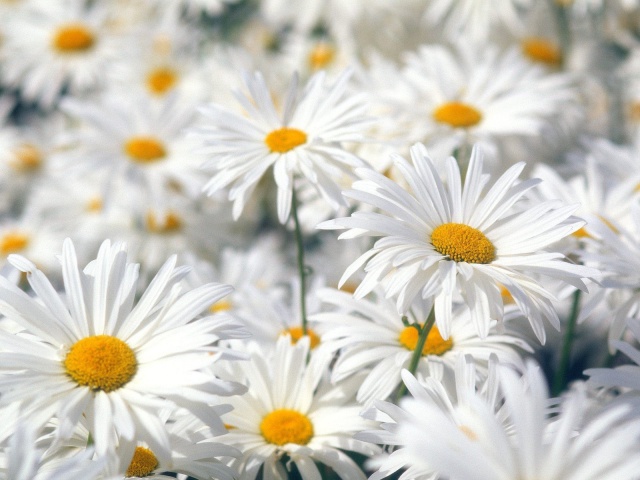